Pediatric Influence of Cooling duration on Efficacy in Cardiac Arrest Patients
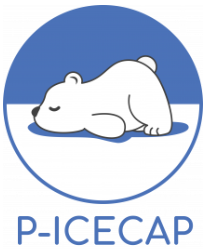 Study Coordinating Centre:
PIs: Frank Moler, William Meurer, Alexis Topjian
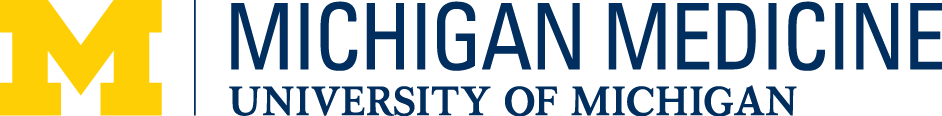 <insert local site name> Study Team
Co-Investigators: <insert name(s)>
Principal Investigator: <insert name>
Research Coordinator(s): <insert name(s)>
Study Purpose
Understand what duration of cooling post-cardiac arrest will lead to better long-term neurological outcomes.
Who is eligible?
Patients who are admitted to the hospital following an out-of-hospital cardiac arrest and for whom a cooling device and core temperature monitoring has been initiated.
What will be the nurse’s involvement?
Study team will contact the clinical team/bedside nurse in person or by phone.
Clinical team/Bedside nurse will ask parent/guardian if the study team can contact the parent/guardian to talk about the research study.
If the parent/guardian says “yes”, the clinical team/bedside nurse will confirm the parent/guardian phone number to give to the study team.
No research bloodwork.
The participant has to be enrolled within 6 hours of when return of spontaneous circulation ROSC is achieved.
Your help in contacting the parent/guardian as soon as possible would be greatly appreciated
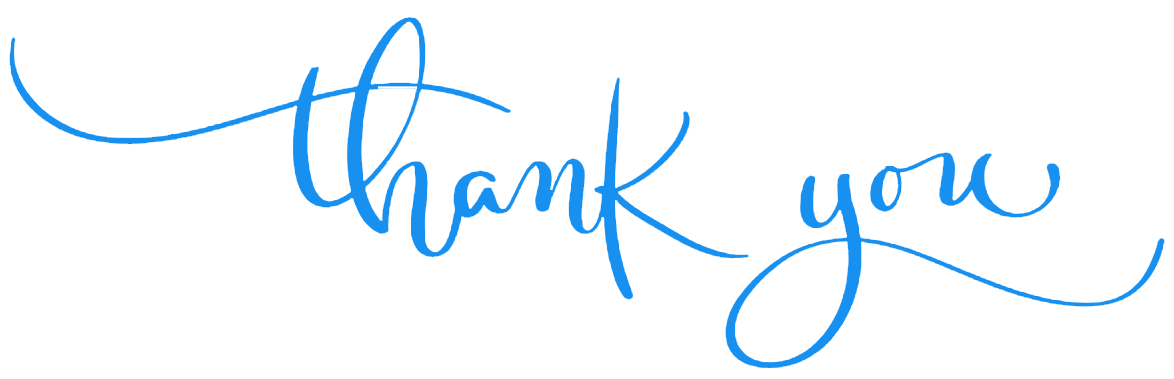 Questions?  <insert contact info>